ООД по развитию речи в средней группе «Встреча с весной»
Подготовила:
                                                                                                                                                            Магомедова Ш.М
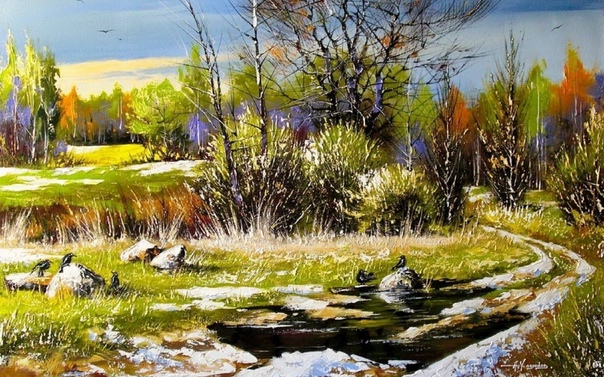 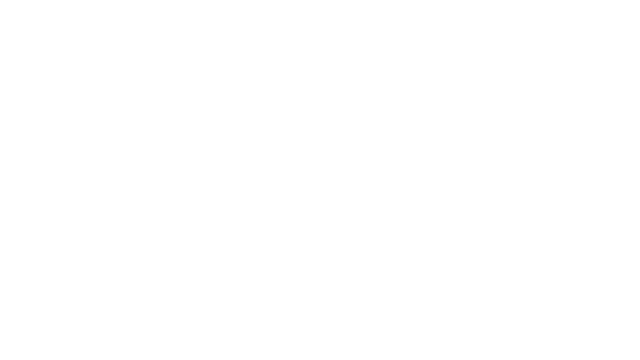 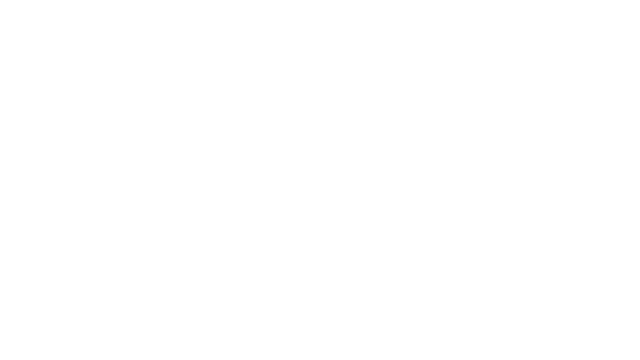 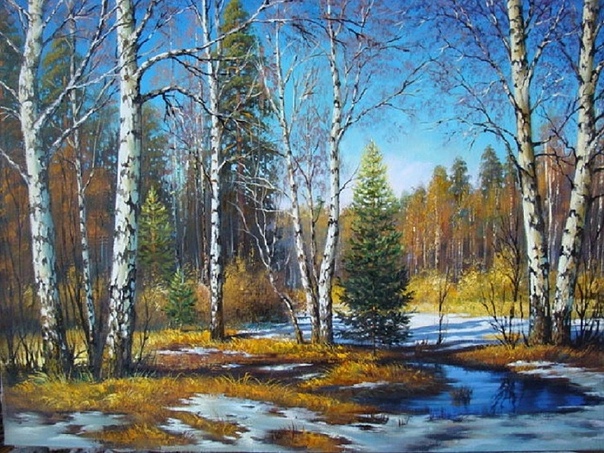 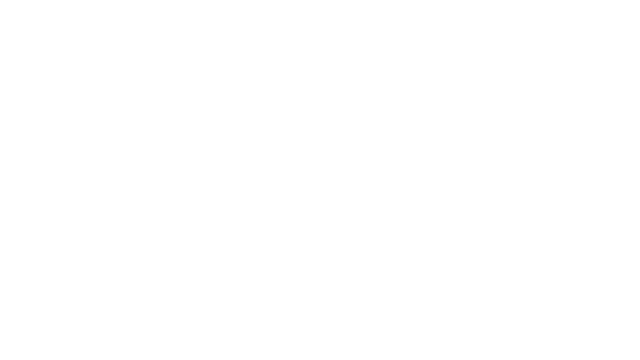 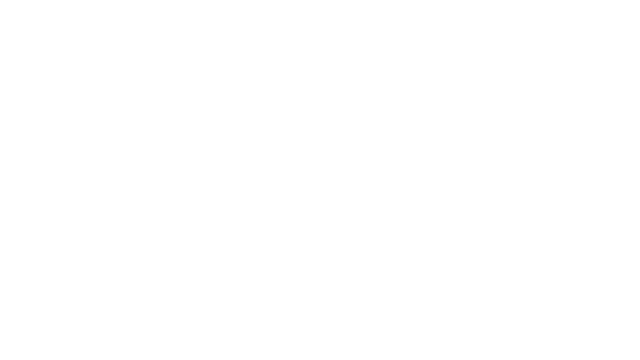 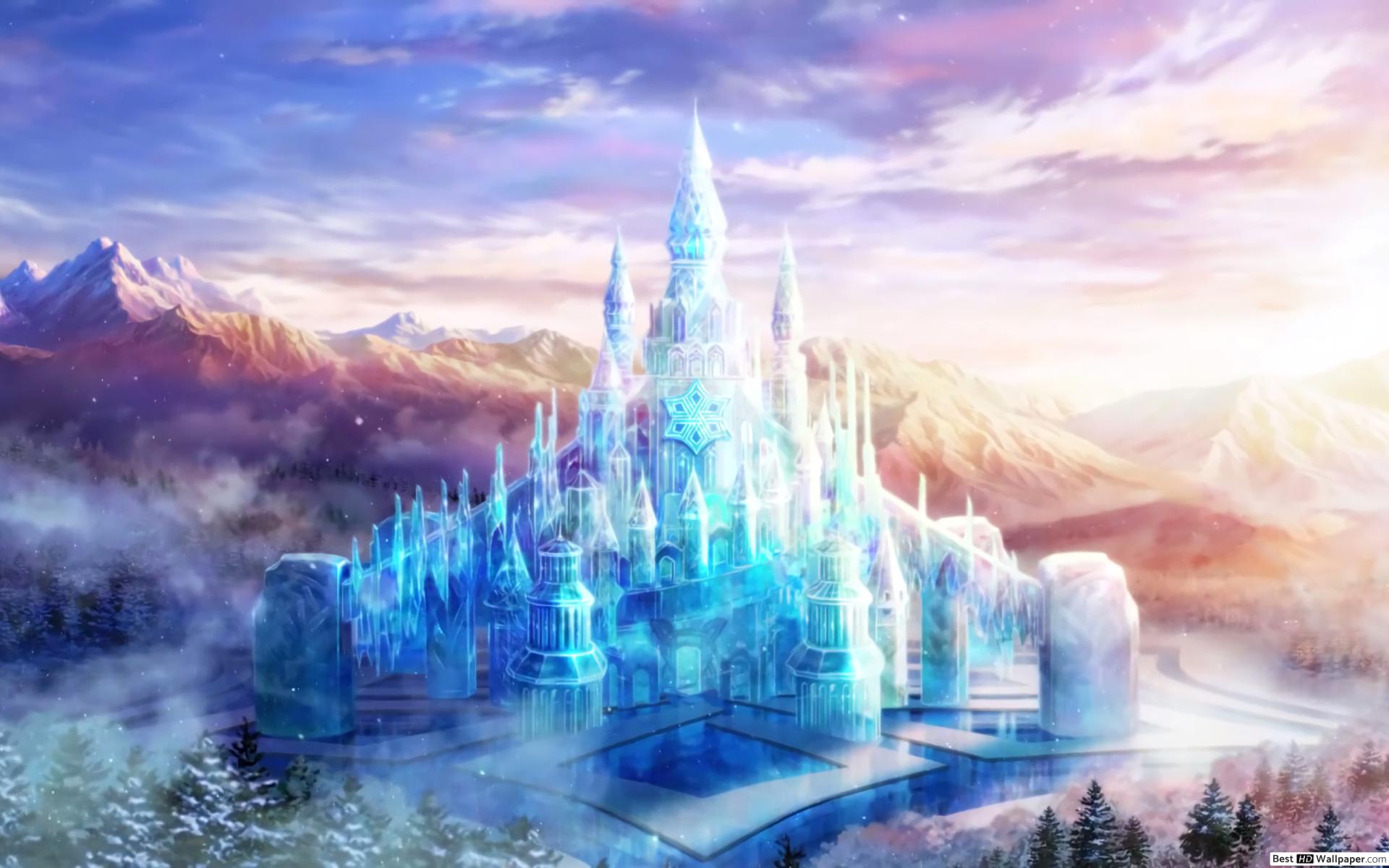 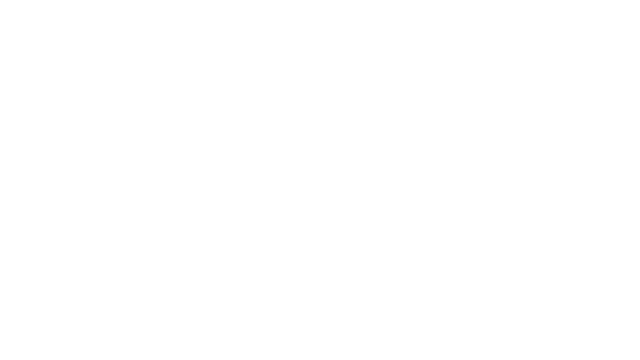 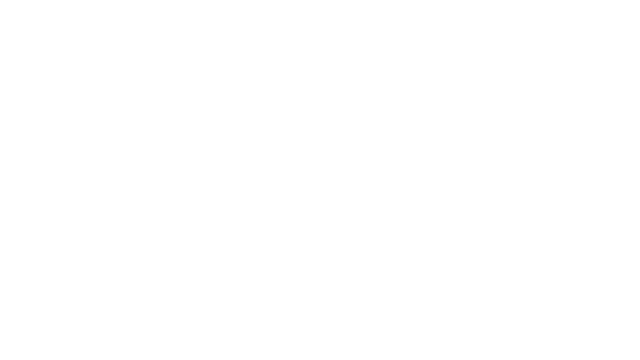 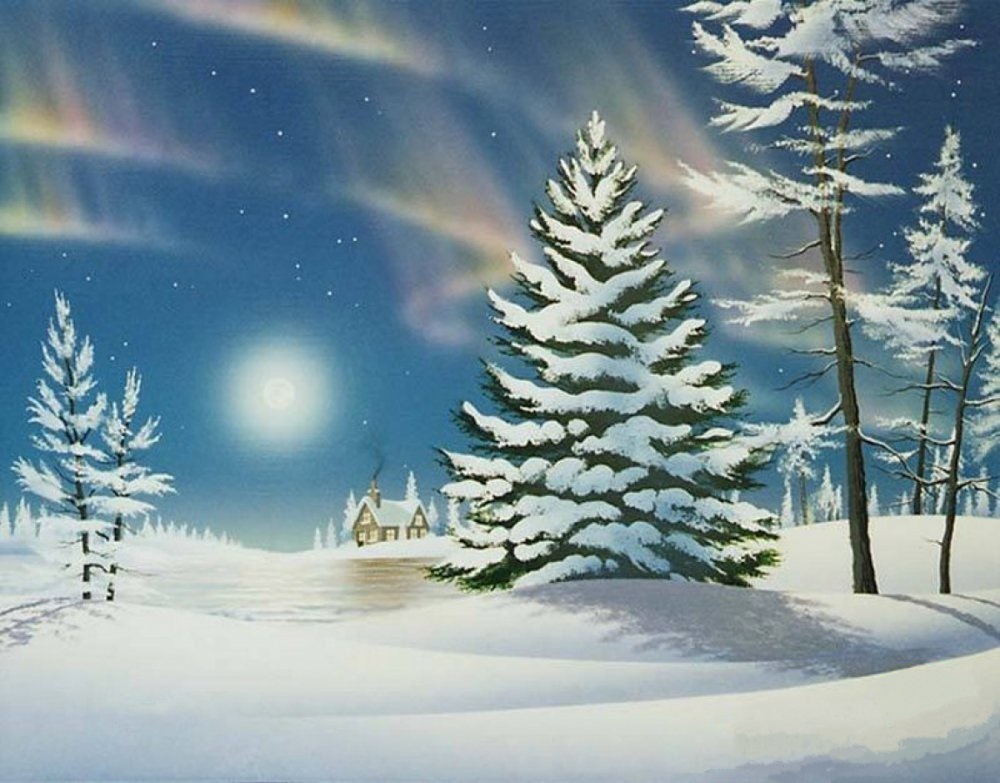 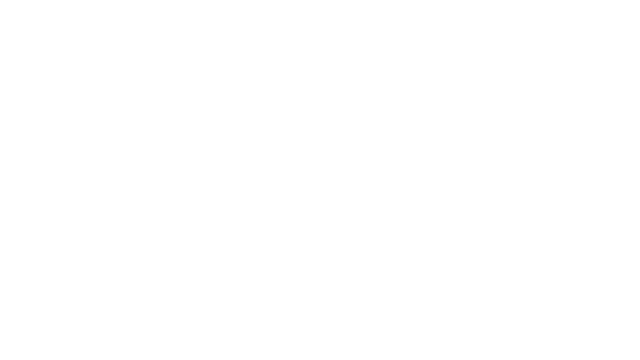 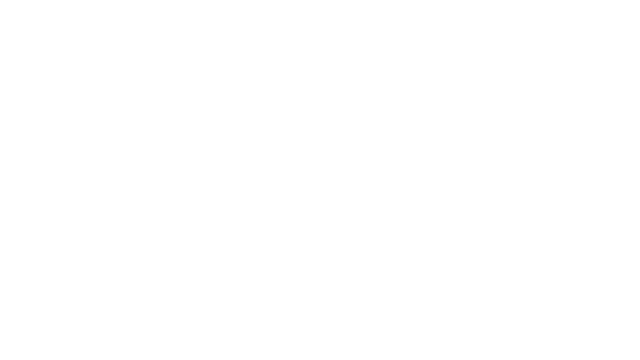 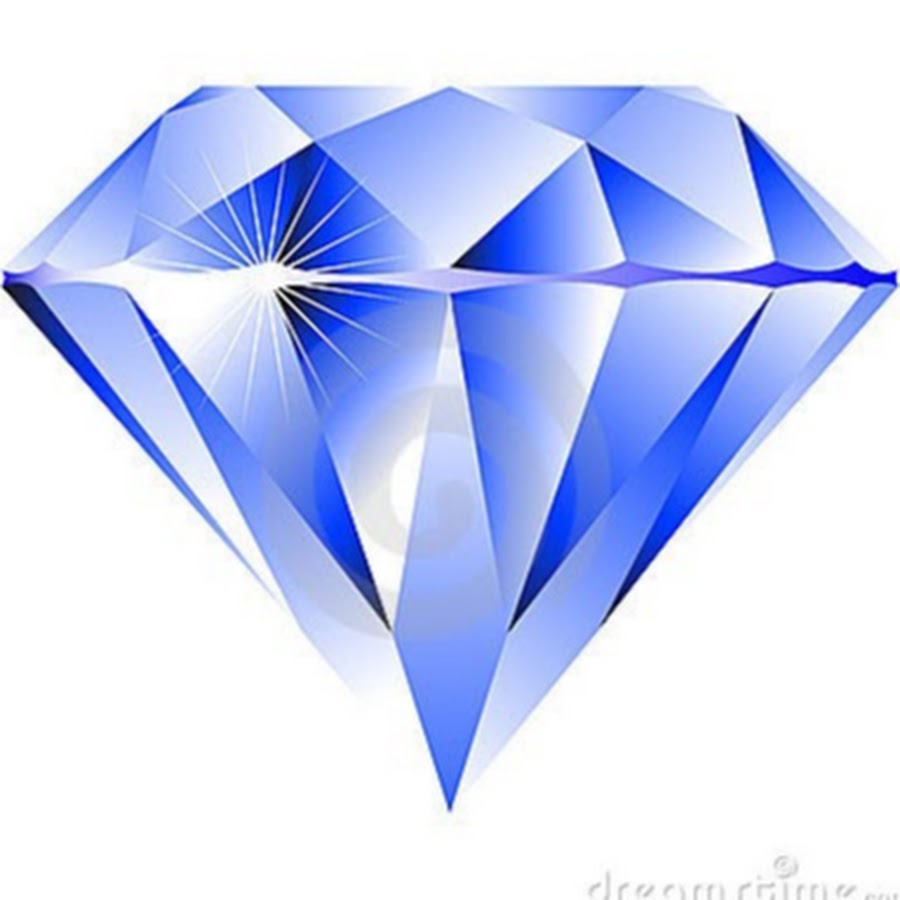 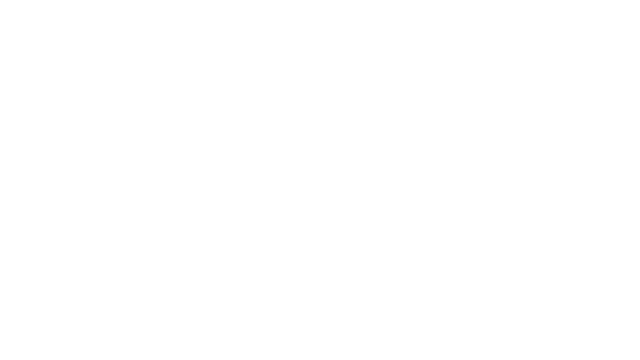 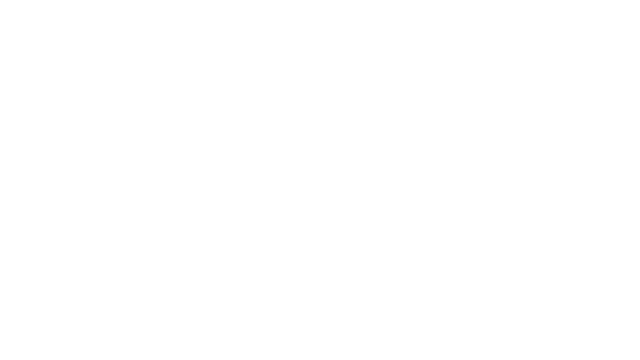 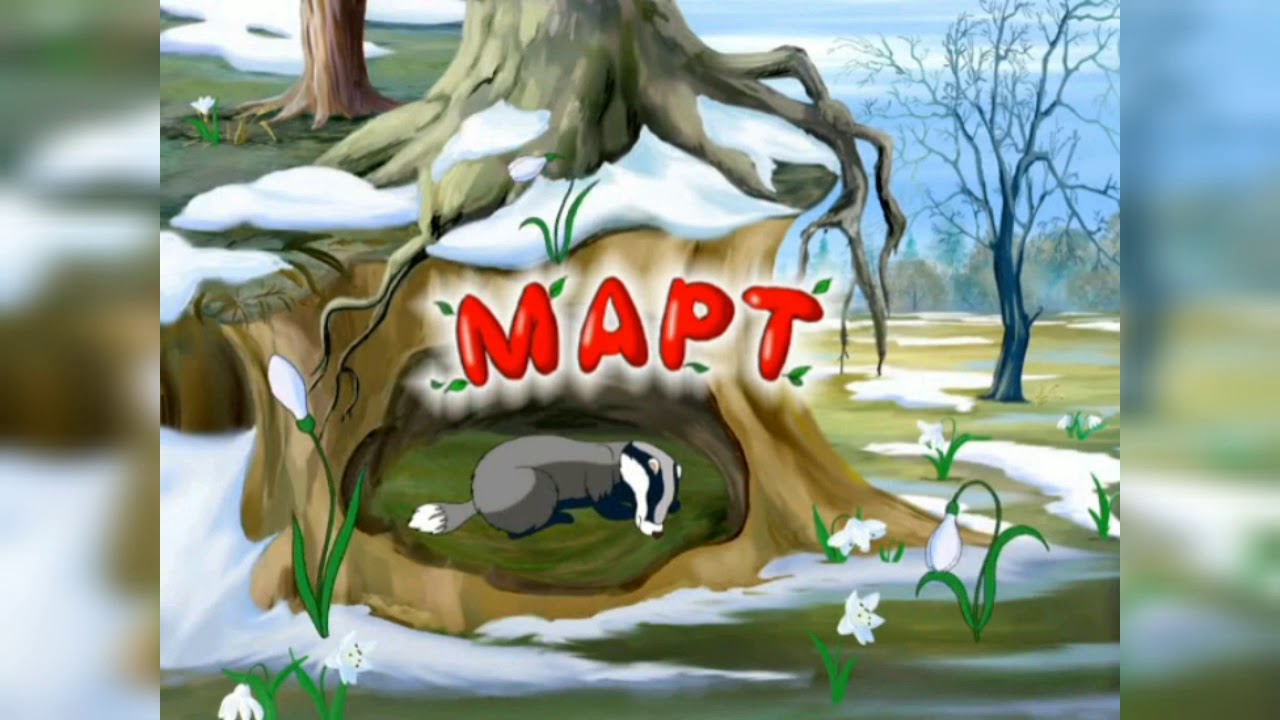 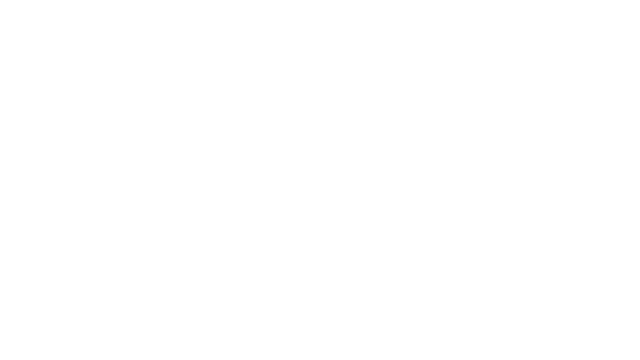 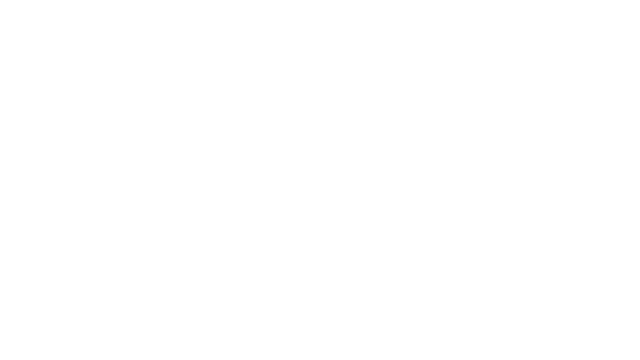 ооОООО
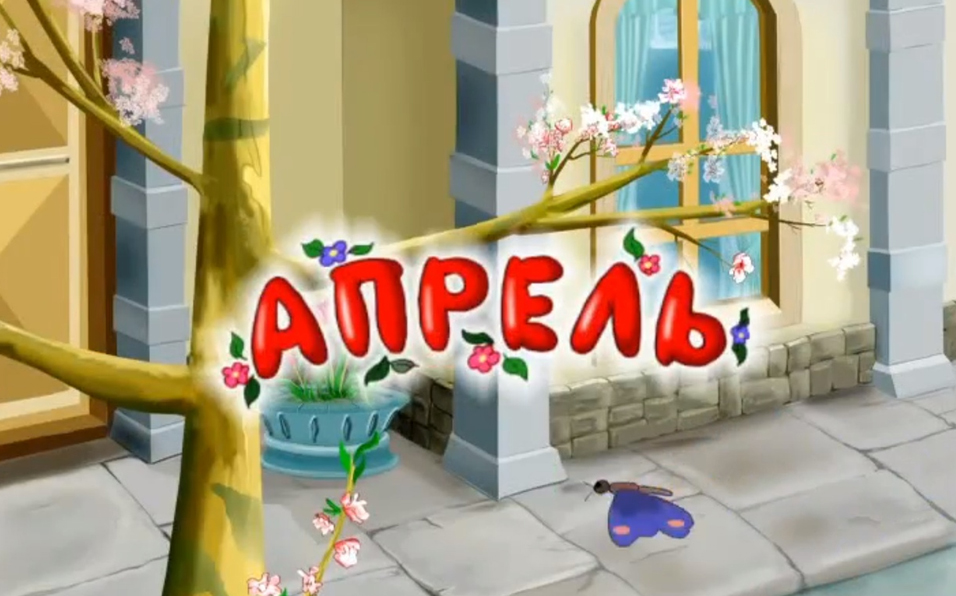 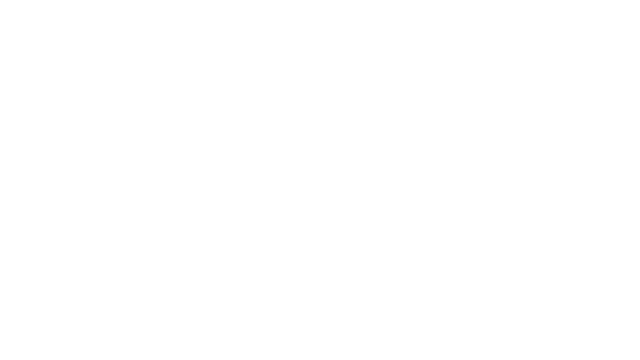 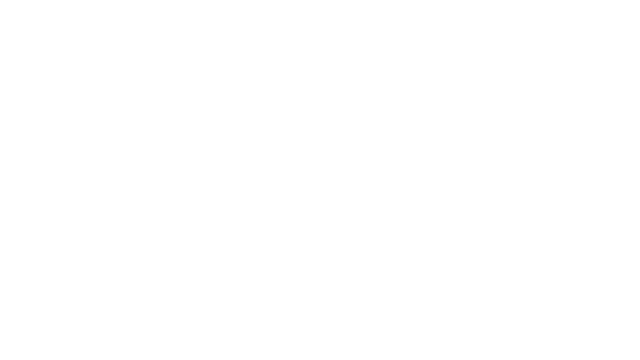 ооОООО
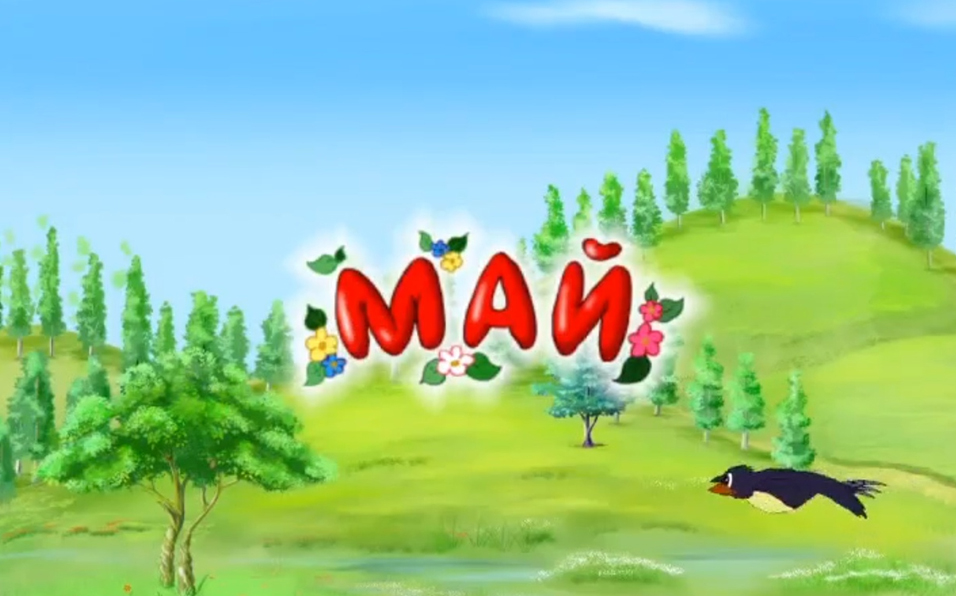 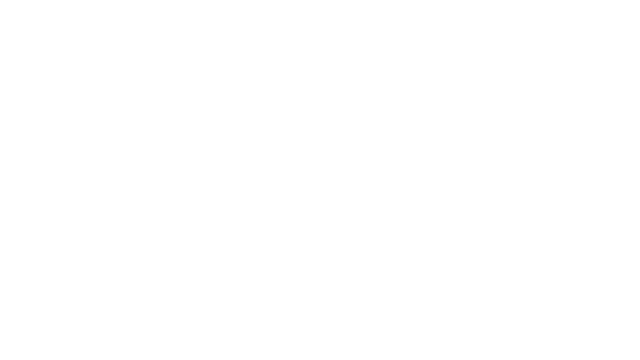 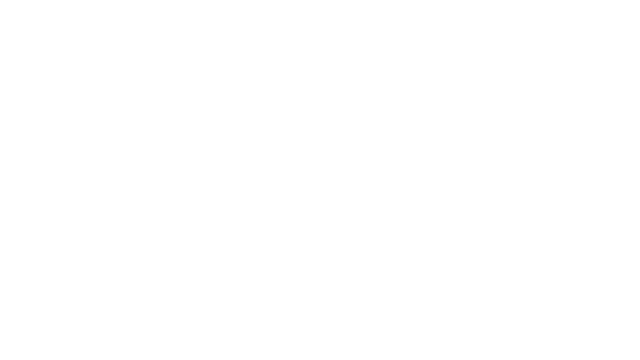 ооОООО
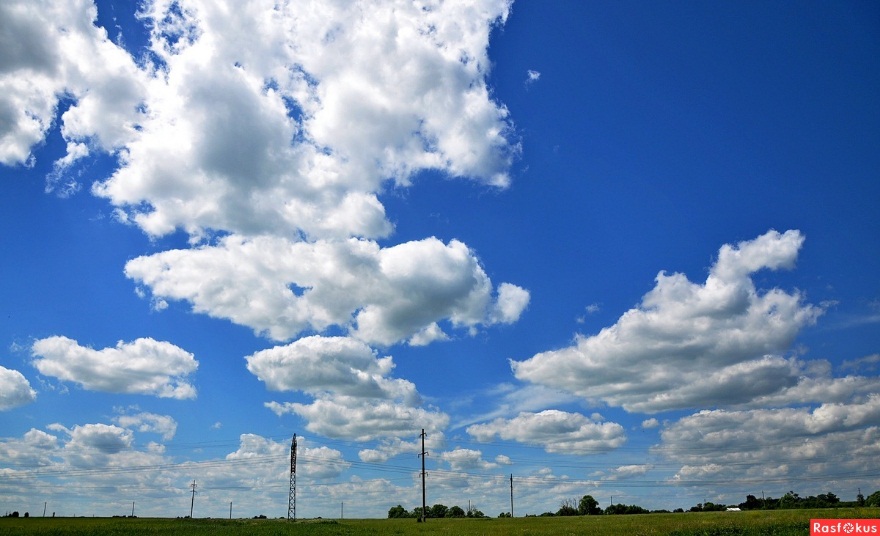 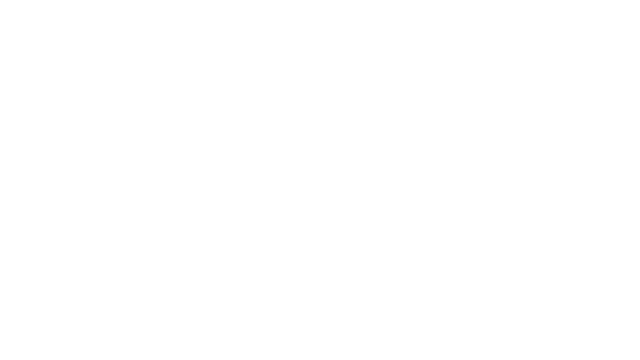 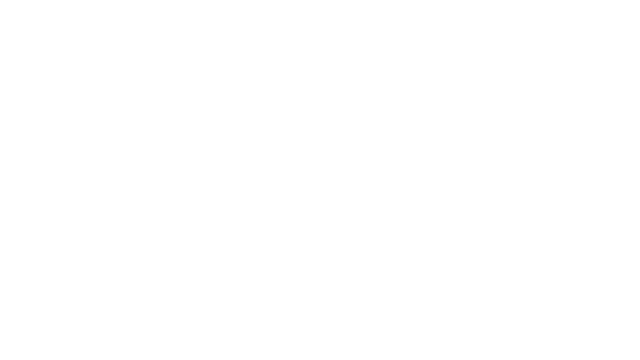 ооОООО
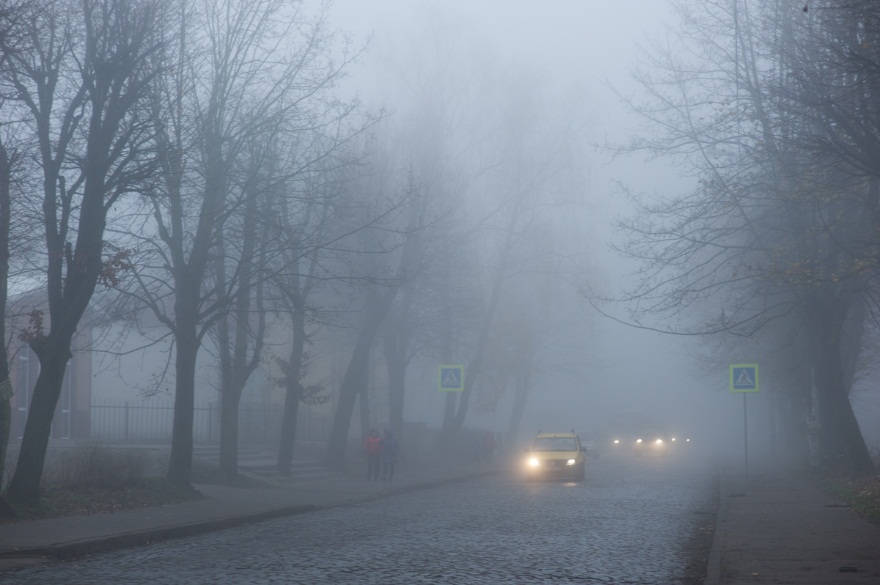 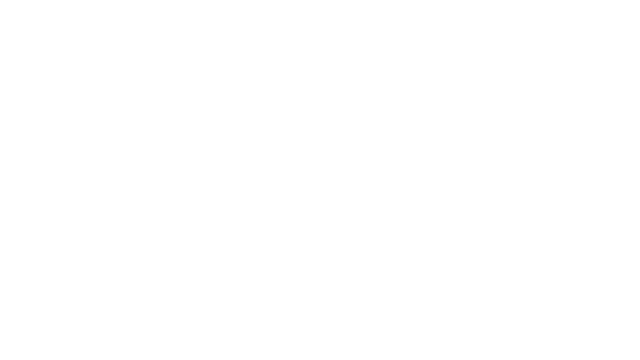 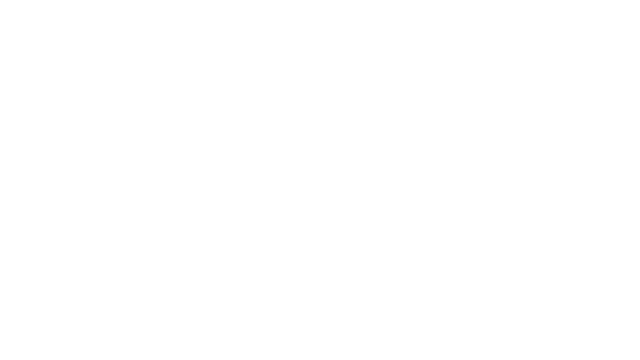 ооОООО
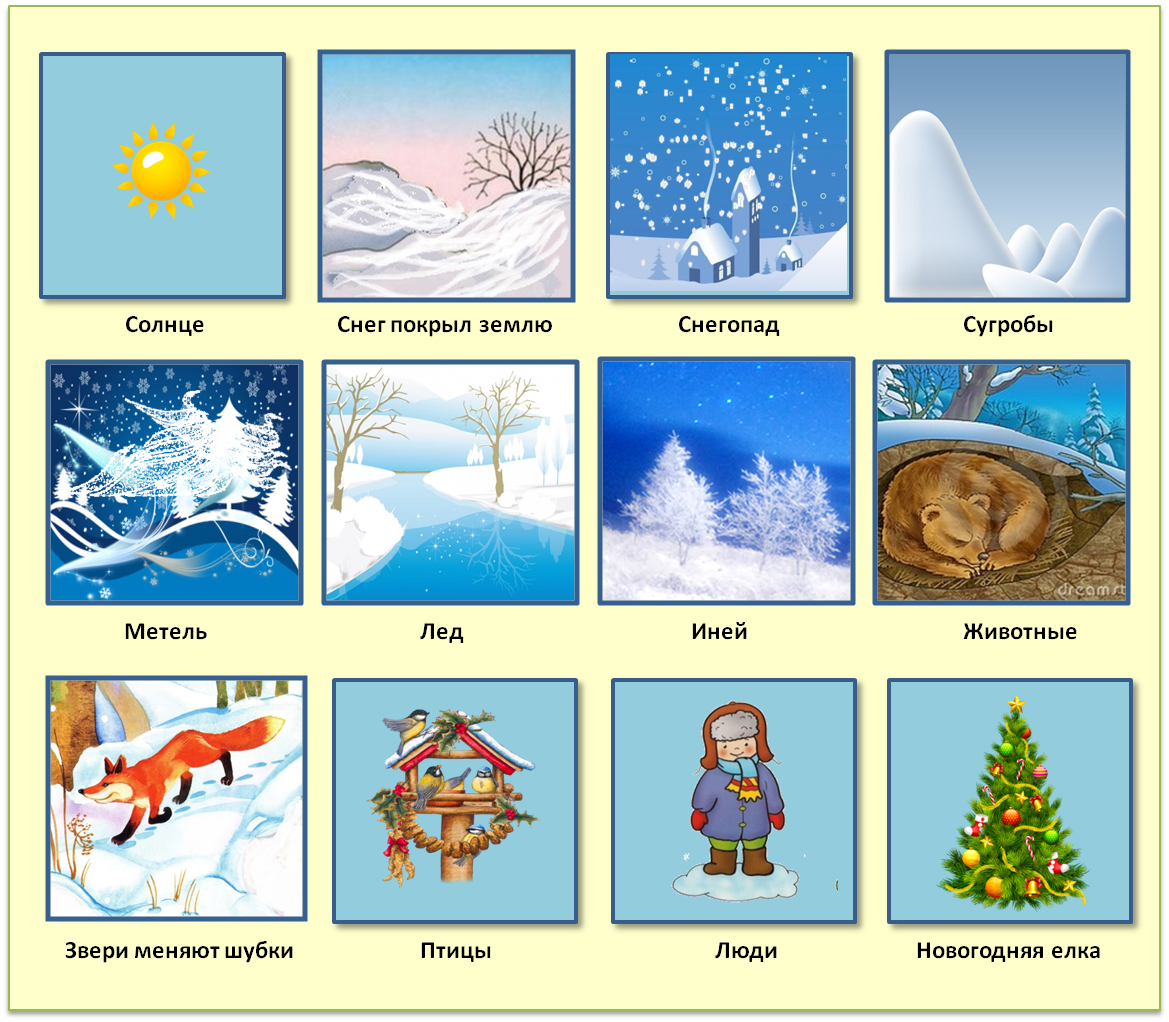 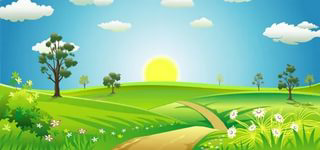 Спасибо за внимание!